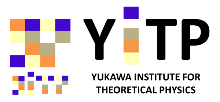 Copyight(c)2023 NTT Corp. All Rights Reserved.
A Simple Framework for Secure Key Leasing
17min
Eurocrypt 2025
Fuyuki Kitagawa (NTT)
Tomoyuki Morimae (Kyoto University)
Takashi Yamakawa (NTT and Kyoto University)
Key Leasing
Let’s update the key!
By using this key, she can decrypt (PKE), evaluate a function (PRF), or sign a message (DS), etc.
New key
Want to make sure that she can no longer use the key use the sk.
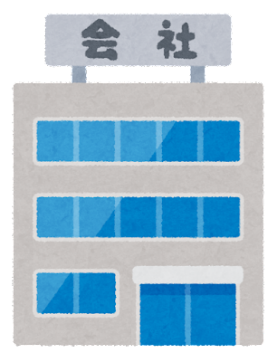 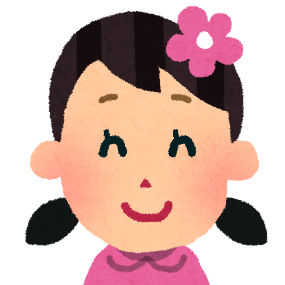 Classical approach: key updating
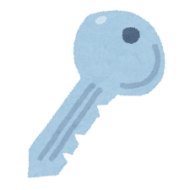 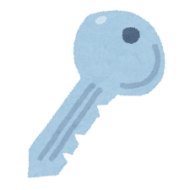 →Disadvantages: costly, time-lag, etc.
Is key leasing without key update possible??
By using quantum, YES!
[KN22], [AKN+23], [APV23], [AHH24], [MPY24]
Secure Key Leasing (a.k.a. Key-Revocable Cryptography)
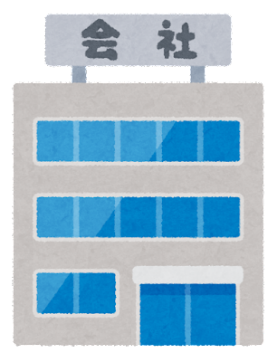 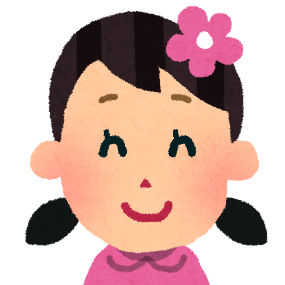 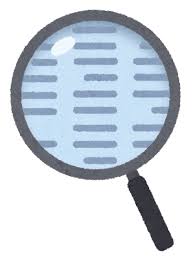 accept/reject
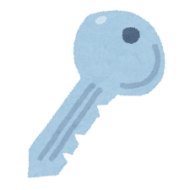 Verification key
Secure Key Leasing with Classical Revocation (a.k.a. Key-Revocable Cryptography)
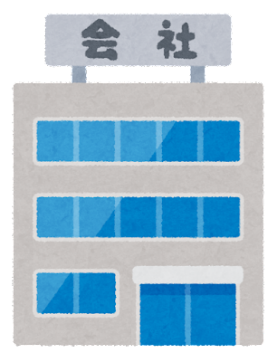 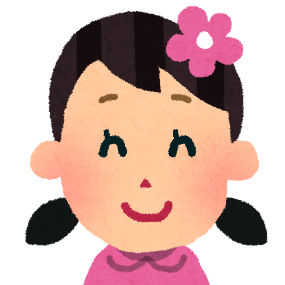 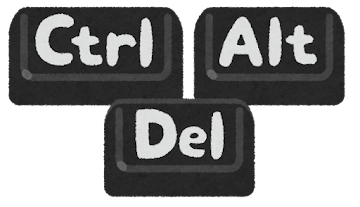 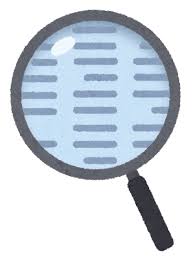 accept/reject
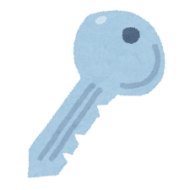 Verification key
Our Results
(1) A new unified and simple framework to construct cryptography with secure key leasing.
Based on Certified deletion property of BB84 states [BSS21]
(2) Constructions of PKE, PRF, DS (advantages over previous ones)
(3) A new security notion verification revealing attack (VRA) security.
To our knowledge, all prior constructions are totally broken in this setting.
Certified Deletion Property of BB84 States [BSS21]
Challenger
Adversary
Our Results
(1) A new unified and simple framework to construct cryptography with secure key leasing.
Based on Certified deletion property of BB84 states [BSS21]
(2) Constructions of PKE, PRF, DS (advantages over previous ones)
(3) A new security notion verification revealing attack (VRA) security.
Because of time limitation, I only explain PKE
Syntax of PKE-SKL with Classical Revocation
IND-VRA Security
Challenger
Adversary
nothing
Construction
Construction
Construction
Results
PKE-SKL with classical revocation from IND-CPA PKE
→Quantum revocation from any IND-CPA PKE [AKNYY23]
→Classical revocation from LWE [APV23, AHH24]
A signing key evolves whenever a new signature is issued, and in particular, the sizes of signing keys and signatures linearly grow with the total number of issued signatures.
2. PRF-SKL with classical revocation from OWFs
→From LWE [APV23, AHH24]
3. DS-SKL with classical revocation having static signing keys from SIS
       → From LWE and “dynamic” signing keys [MPY24]
Summary
(1) A new unified and simple framework to construct cryptography with secure key leasing.
Based on Certified deletion property of BB84 states [BSS21]
(2) Constructions of PKE, PRF, DS (advantages over previous ones)
(3) A new security notion verification revealing attack (VRA) security.
To our knowledge, all prior constructions are totally broken in this setting.
END
Existing Works on Secure Key Leasing
Unclonable keys -> Secure key leasing
But existing constructions of unclonable keys rely on iO
“Barrier of public key quantum money”
Bounded-collusion SKFE with SKL from OWFs [KN22]
PKE with SKL 
Quantum revocation from any IND-CPA PKE [AKNYY23]
Classical revocation from LWE [APV23, AHH24] 
PRF with SKL from LWE [APV23, AHH24] 
Digital signatures with SKL from LWE [MPY24]
rely on “dynamic” signing keys.
Q1. Can we achieve classical revocation from IND-CPA PKE?
Q2. Can we construct PRF with SKL from OWFs?
Q3. Can we construct DS with SKL
with “static” signing keys?
Construction
Existing Works on Secure Key Leasing
Unclonable keys -> Secure key leasing
But existing constructions of unclonable keys rely on iO
“Barrier of public key quantum money”
Bounded-collusion SKFE with SKL from OWFs [KN22]
PKE with SKL 
Quantum revocation from any IND-CPA PKE [AKNYY23]
Classical revocation from LWE [APV23, AHH24] 
PRF with SKL from LWE [APV23, AHH24] 
Digital signatures with SKL from LWE [MPY24]
rely on “dynamic” signing keys.
Q1. Can we achieve classical revocation from IND-CPA PKE?
Q2. Can we construct PRF with SKL from OWFs?
Q3. Can we construct DS with SKL
with “static” signing keys?
Proof Idea for OW-VRA security
Reduction
Adversary
Chal
Explain later
Proof Idea for OW-VRA security
Reduction
Adversary
Chal
“Special Mode” Challenge Ciphertext
Normal mode ct
Special mode ct
(by IND-CPA security)
Proof of OW-VRA security
Adversary
Chal
Reduction
Special mode
Adv wins the OW-VRA game ⇒ Red wins the CDBB84 game
Reduction to Certified Deletion of BB84
This is always possible
Adversary
Chal
Reduction
OW-VRA Security
Challenger
Adversary
OW-VRA -> IND-VRA (quantum Goldreich-Levin)
PRF-SKL
Syntax of PRF-SKL with Classical Revocation
PR-VRA Security
Challenger
Adversary
nothing
UP-VRA Security
Challenger
Adversary
UP-VRA -> PR-VRA (quantum Goldreich-Levin)
First Attempt
Two-Key Equivocal PRF (TEPRF)
Our Construction of UP-VRA PRF-SKL
Our Construction of UP-VRA PRF-SKL
Our Construction of UP-VRA PRF-SKL
Reduction to Certified Deletion of BB84
Adversary
Chal
Reduction
Special mode
How to Generate Special Challenge?
Normal challenge
Special challenge
(by differing point hiding)
Reduction to Certified Deletion of BB84
Adversary
Chal
Reduction
Special mode
Adv wins the UP-VRA game ⇒ Red wins the CDBB84 game
DS-SKL
Syntax of DS-SKL with Classical Revocation
RUF-VRA Security
Challenger
Adversary
Idea for DS-SKL
Observe that UP-VRA secure PRF-SKL can be seen as MAC-SKL
We add public verifiability by additionally relying on (single-key) constrained signatures
Instantiation of Constrained Signatures
Summary
New framework for secure key leasing (SKL)
Applications:
PKE-SKL with classical revocation from IND-CPA PKE
PRF-SKL with classical revocation from OWFs
DS-SKL with classical revocation with static signing keys from SIS
Very simple security proofs! 
VRA security as a bonus
Open Problems
DS-SKL from DS (=OWFs) 
Application to more primitives with SKL
Our PKE-SKL easily extends to IBE-SKL and ABE-SKL
But it’s unclear if it extends to FHE-SKL(FHE-SKL is directly constructed from LWE [APV23,AHH24])
Extension to the classical communication setting 
PKE-SKL with classical communication is directly constructed from LWE [CGJL23,PWYZ24]
Quantum Cryptography from No-Cloning Theorem
Quantum money [Wiesner83, Aaronson09]
Copy protection [Aaronson09]
Secure software leasing [ALP21]
Unclonable encryption [BL20]
Unclonable keys [GZ20,CLLZ21]
Certified deletion [BI20]
Secure key leasing [KN22,APV23, AKNYY23]
Design Template for Secure Key Leasing